Мастер-класс по теме:
«Применение технологии критического мышления на уроках математики»
Выполнила учитель 1 квалификационной категории МБОУ «Надеждинская средняя
 общеобразовательная школа имени полного кавалера орденов Славы  В.Р.Платонова
Кайбицкого  муниципального  района Республики Татарстан» 
Пашанина Мария Александровна
Квадрат
Не овал я и не круг,
Треугольнику я друг,
Прямоугольнику я брат
И зовут меня …
Он давно знаком со мной,
Каждый угол в нем прямой,
Четыре угла и четыре стороны,
 Все четыре стороны      
                          одинаковой длины.
Назовите четырехугольники
1                            2                                             3
4                                      5
В геометрии:
Квадрат –это четырехугольник, у которого все стороны равны и все углы прямые.
Квадрат –это прямоугольник, у которого все стороны равны.
Квадрат -  это параллелограмм, у которого все стороны равны и все углы равны.
Квадрат – это ромб, у которого все углы равны.
В алгебре:
Квадратом числа а называется произведение двух множителей, каждое из которых равно а, т.е. а2=а  . а
В технике:
Квадрат –это
-конструкция шлицевого зажима для ручного слесарного инструмента; 
-разновидность металлопрокатного профиля; 
-кегль шрифта; 
-пробельный материал, используемый при изготовлении печатных форм способа высокой печати.
В др.областях:
-дворовая игра с мячом; 
-единица музыкального метра, равная 4,8, 16,32 тактам; 
-разновидность джазовой импровизации; 
-астрологический аспект 900.
Квадрат нужен нам для вычислений и измерения площадей. Без квадрата наша жизнь не будет столь удобной, интересной. Квадрат – это не только красиво, рационально, тепло, но и экономично, увлекательно, вкусно…Это порядок.
Стороны, диагонали, периметр квадрата измеряют в мм, см, дм, м,…
Площадь квадрата измеряют в мм2, см2, дм2, м2, а, га, км2.
Устаревшие и редкие единицы измерения: кв.сажень, десятина, плуг.
Все стороны квадрата равны, противоположные-параллельны. 
Все углы квадрата прямые. 
Диагонали квадрата пересекаются и точкой пересечения делятся пополам. 
Диагонали квадрата равны. 
Диагонали квадрата взаимно перпендикулярны. 
Диагонали квадрата делят углы пополам.
1 а=100 м2,  
1 га=10000 м2,  
1 м2=100дм2=10000м2=1000000мм2
     кв.сажень=4,552 км2
   десятина=2400 кв.саженям=1,09га    
   плуг=8-9га.
Квадрат числа а2=а  . А

Периметр квадрата P=4a 
 
Площадь квадрата S=a2
Сумма углов квадрата равна 3600,т.к. у квадрата четыре угла по 900. 
                           900.4=3600

Разные фигуры имеют равные площади потому, что в них умещается одинаковое количество квадратов единичной площади.
Квадрат числа можно вычислить самому;
     воспользоваться калькулятором, если число многозначное или воспользоваться таблицами квадратов, таблицами Брадиса. 
Квадрат применяется в архитектуре, в промышленности, в сельском хозяйстве, в кулинарии, в астрологии, в математике, в живописи, …для развития логического мышления и организации досуга: шахматы, оригами, пентамино, танграмм - китайская головоломка, магические квадраты, спичечная арифметика.
     Вся наша жизнь -  квадрат.
Что такое квадрат?
а2=а  . а
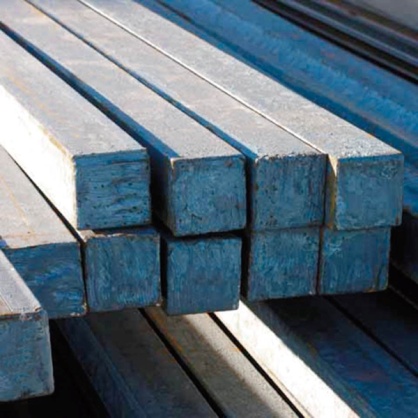 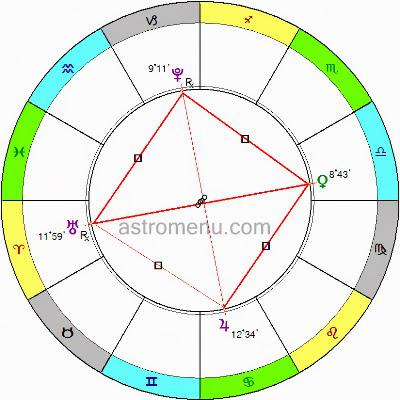 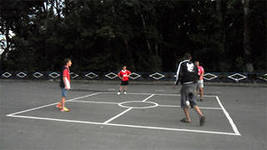 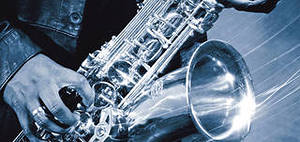 Зачем нужен квадрат?
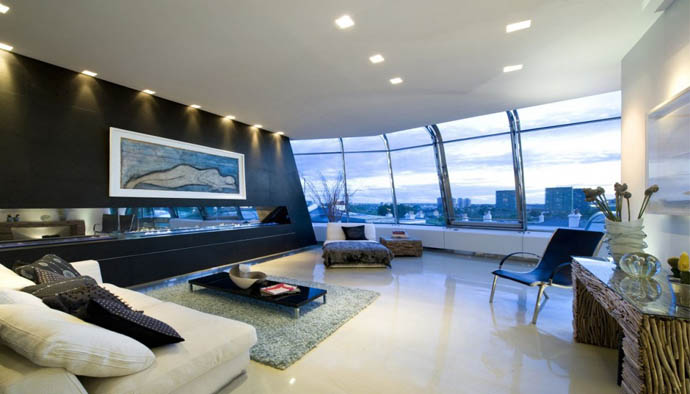 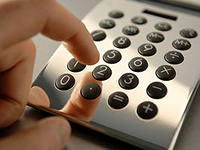 Какими единицами измеряют квадрат?
мм2, см2, дм2, м2, а, га, км2
Устаревшие и редкие единицы измерения: 
кв.сажень=4,552 км2, 
десятина=2400кв.саженям=1,09га           плуг=8-9га.
Какими свойствами обладает квадрат?
Все стороны квадрата равны. 
Все углы квадрата прямые. 
Диагонали квадрата пересекаются и точкой пересечения делятся пополам. 
Диагонали квадрата равны. 
Диагонали квадрата взаимно перпендикулярны. 
Диагонали квадрата делят углы пополам.
Сколько м2 содержится в 1 а? в 1 га?
1 а = 1 сотка = 100м2, 
 1 га = 10000м2, 
 1м2=100дм2=10000см2=1000000мм2
Как находят периметр и площадь квадрата?
P=4a

S=a2
а
а
а
а
Почему?
90
90
90
90
Где применяется квадрат?
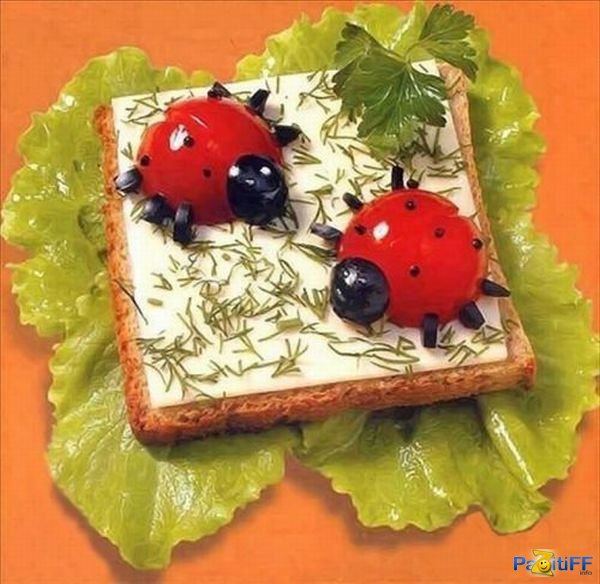 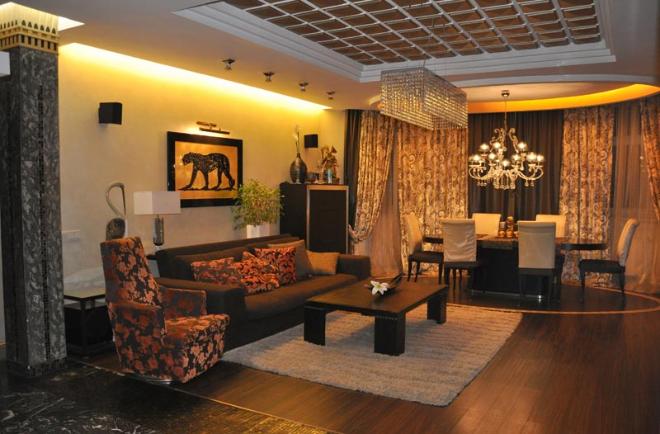 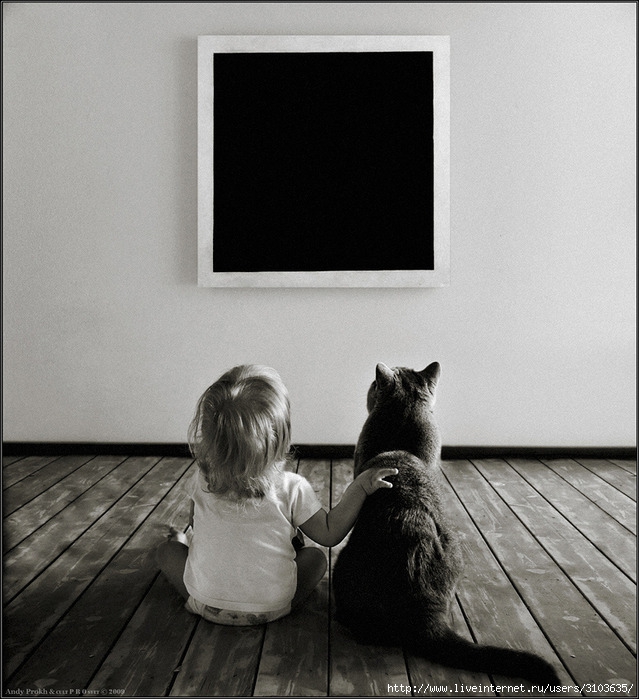 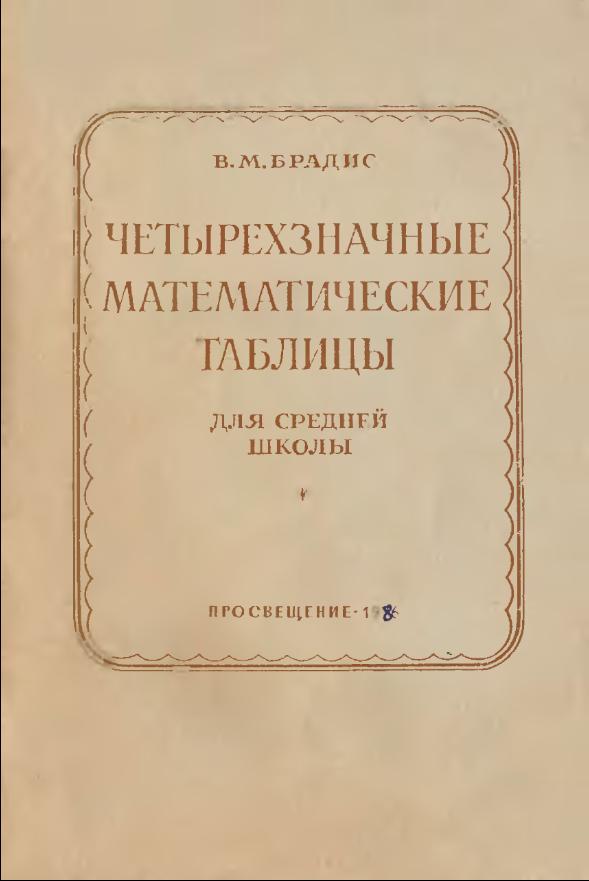